Unit 5Animals
What animals can you see in the pictures?
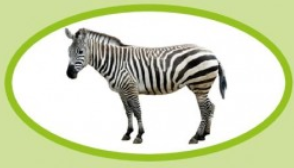 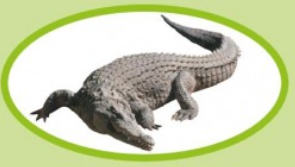 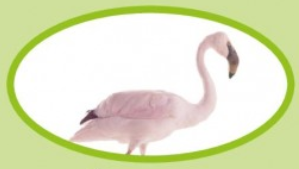 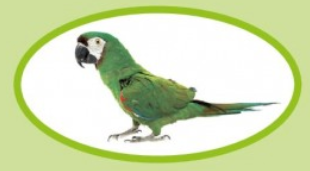 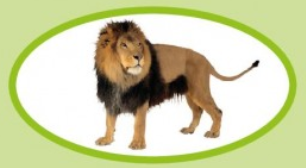 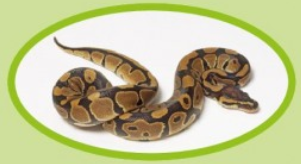 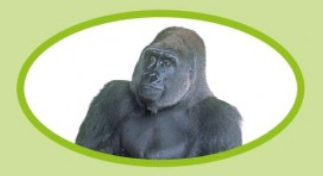 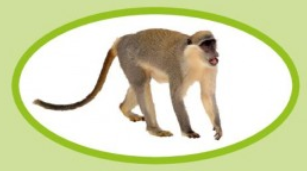 Words
crocodile
zebra
parrot
flamingo
lion
python
monkey
gorilla
head
legs
body
wings
tail
nose
tail
arm
feathers
hair
whiskers
claws
teeth
scales
mammal
backbone
egg
lay eggs
AB 47